Plantahof Alptagung 2024
Technische Möglichkeit im Wohnbereich
Wichtige Erkenntnisse:
Alpgebäude sind Lebensräume
Die Alp soll/muss ein attraktiver Arbeitgeber bleiben
Die technischen Möglichkeiten sind anders als vor 30 Jahren
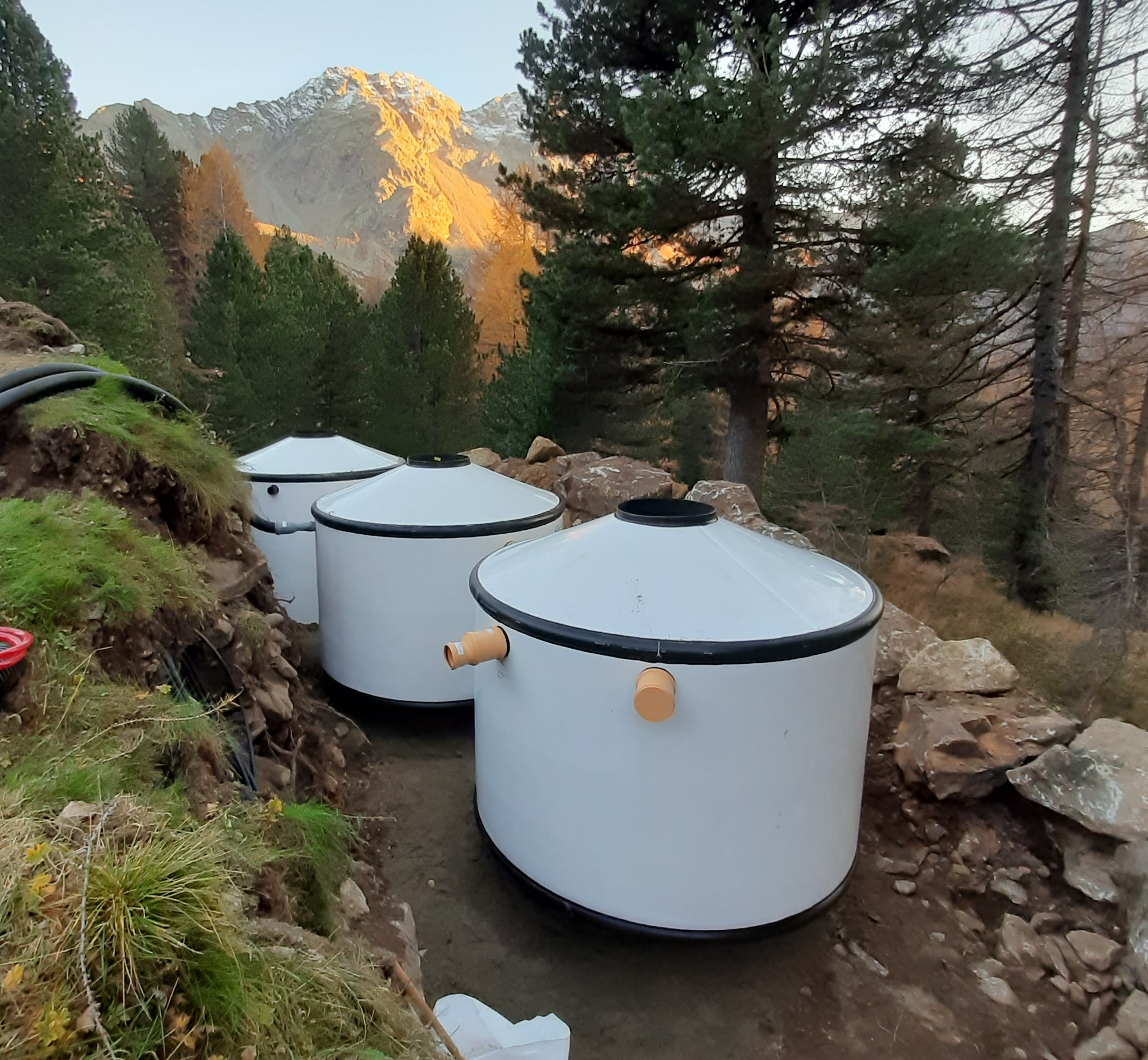 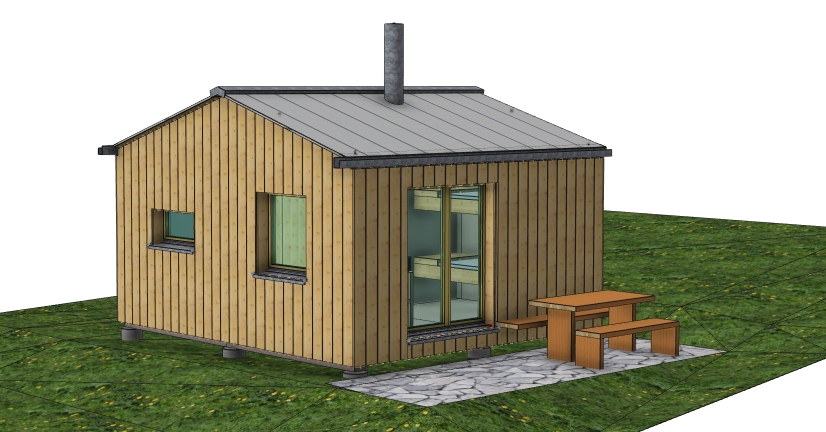 Ausbildung von Moderatoren
Arbeitskreisleitende erarbeiten sich die Grundlagen in einem Kurs und tauschen sich regelmässig mit anderen Moderatoren aus.
Neuste Technik gezielt einsetzen:
Gebäudeinterne Wasserkreisläufe 
Wassersparende Einrichtungen
Abwassersysteme
Wahl der Baumaterialien
Modulbauten
Tipps: 
Informieren sie sich bei einer Fachperson
Denken sie auch an die nächste Generation
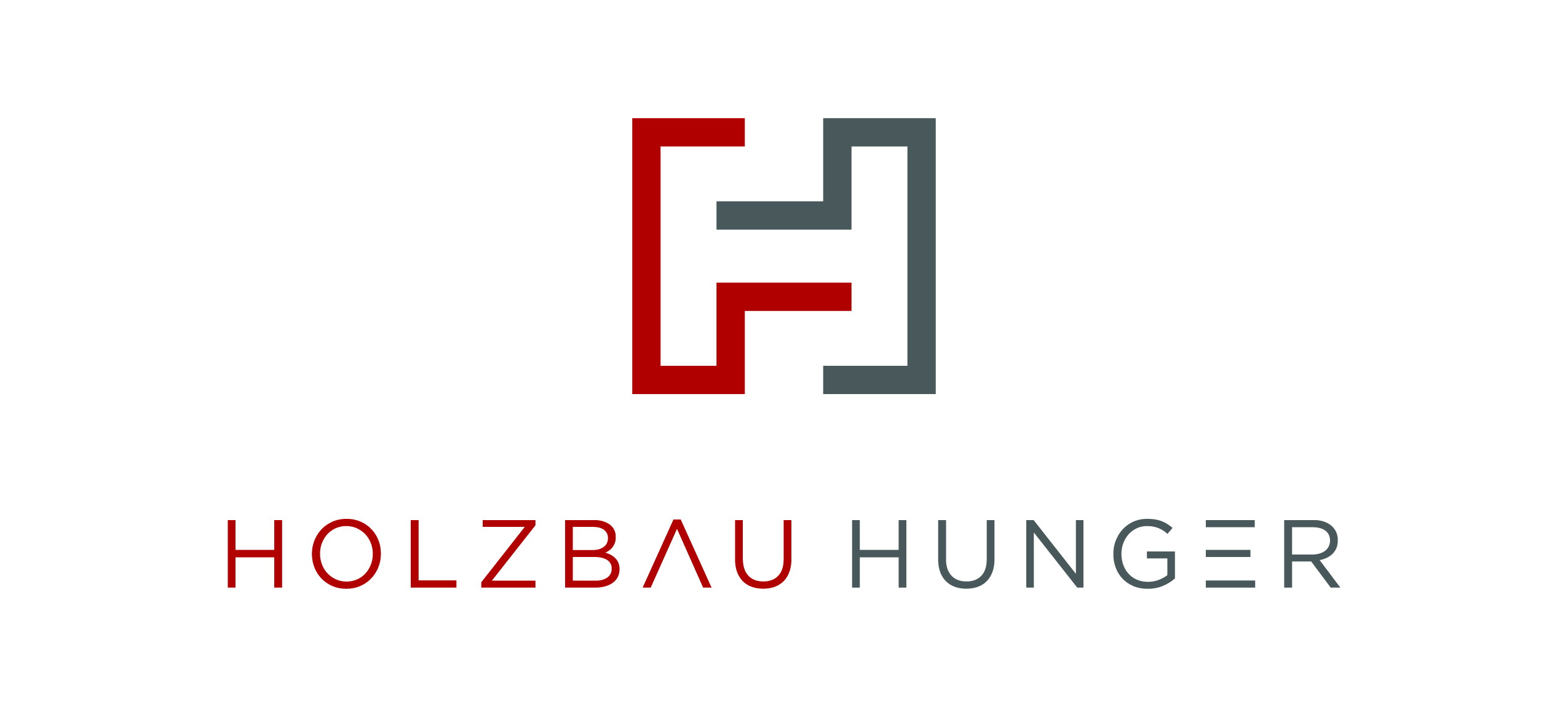 Platz für eigenes Logo
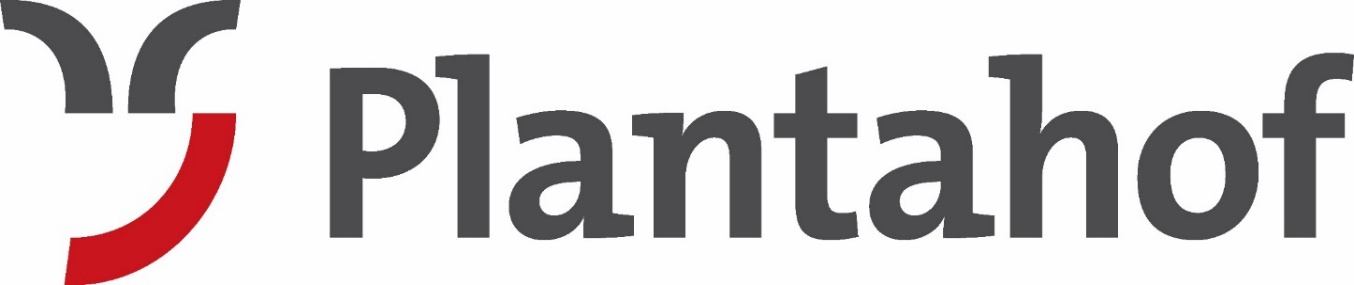